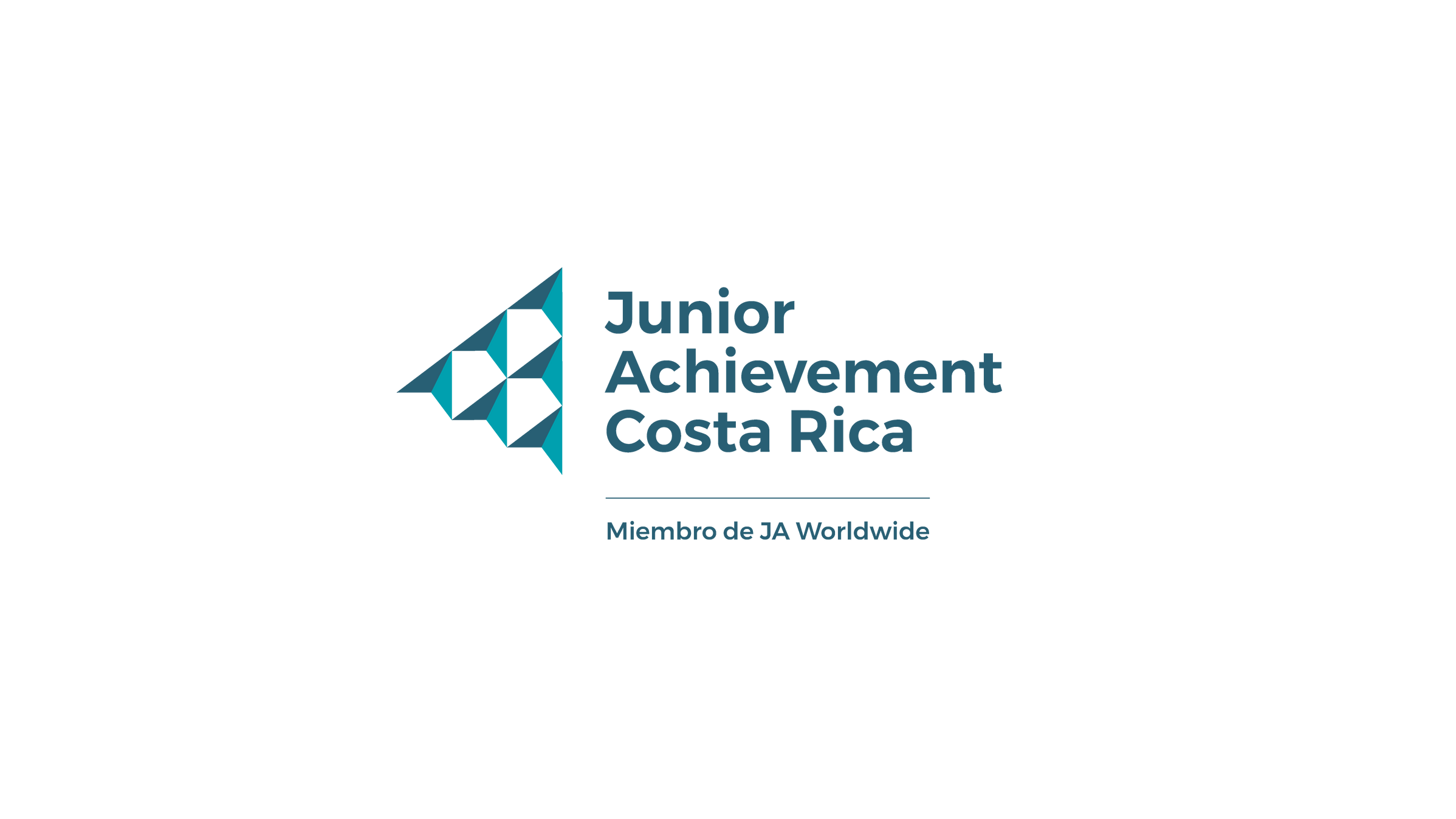 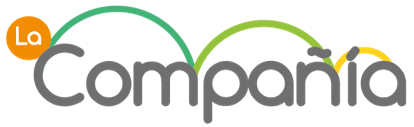 Sesión 13: Retroalimentación
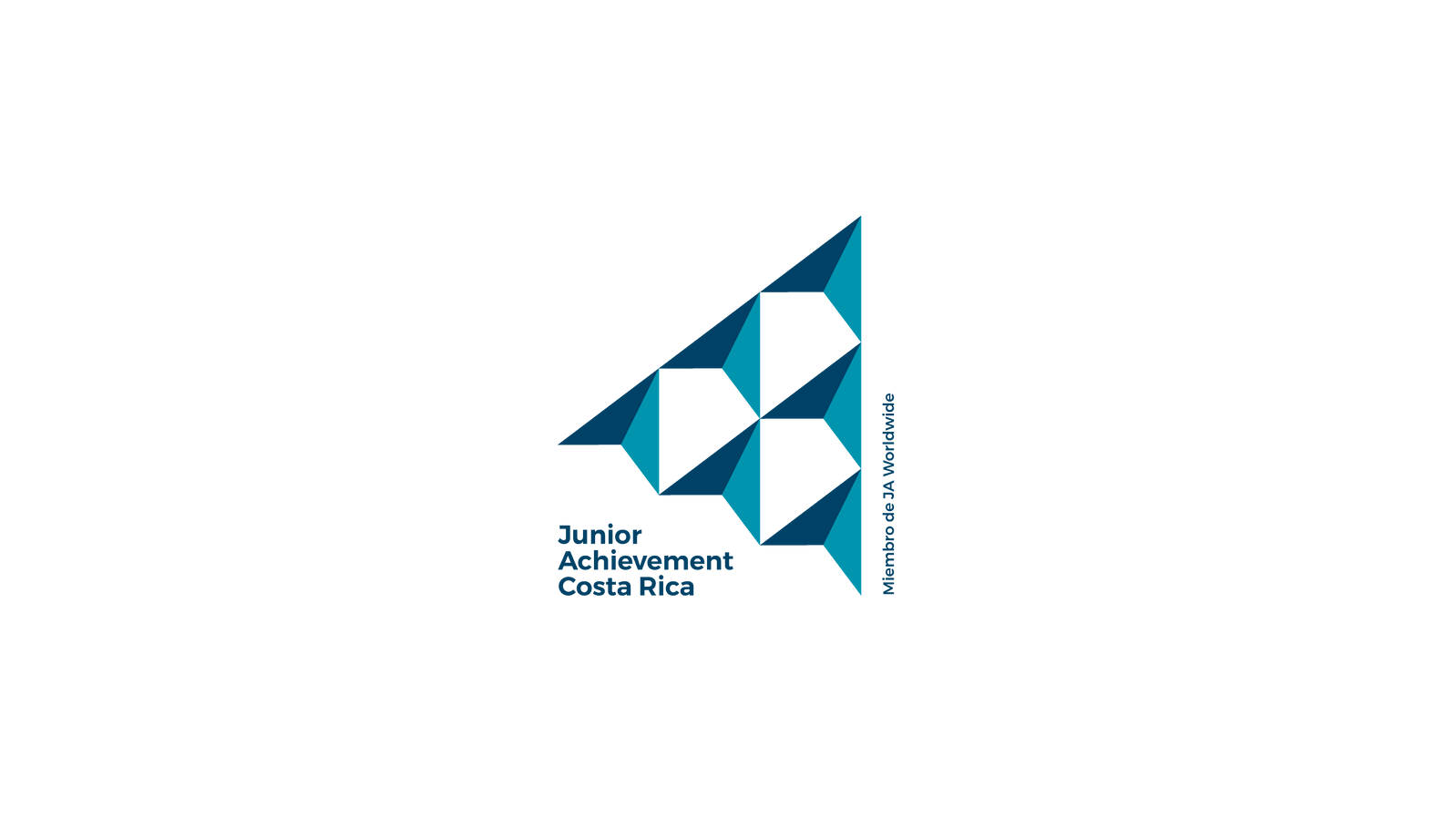 Retroalimentación
Cada equipo debe elaborar un documento con la siguiente información

Aspectos positivos del programa.
Aspectos negativos del programa.
Elementos que cambiarían (Recomendaciones).
Calificación para el voluntario.
Calificación general del programa.
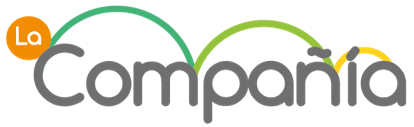 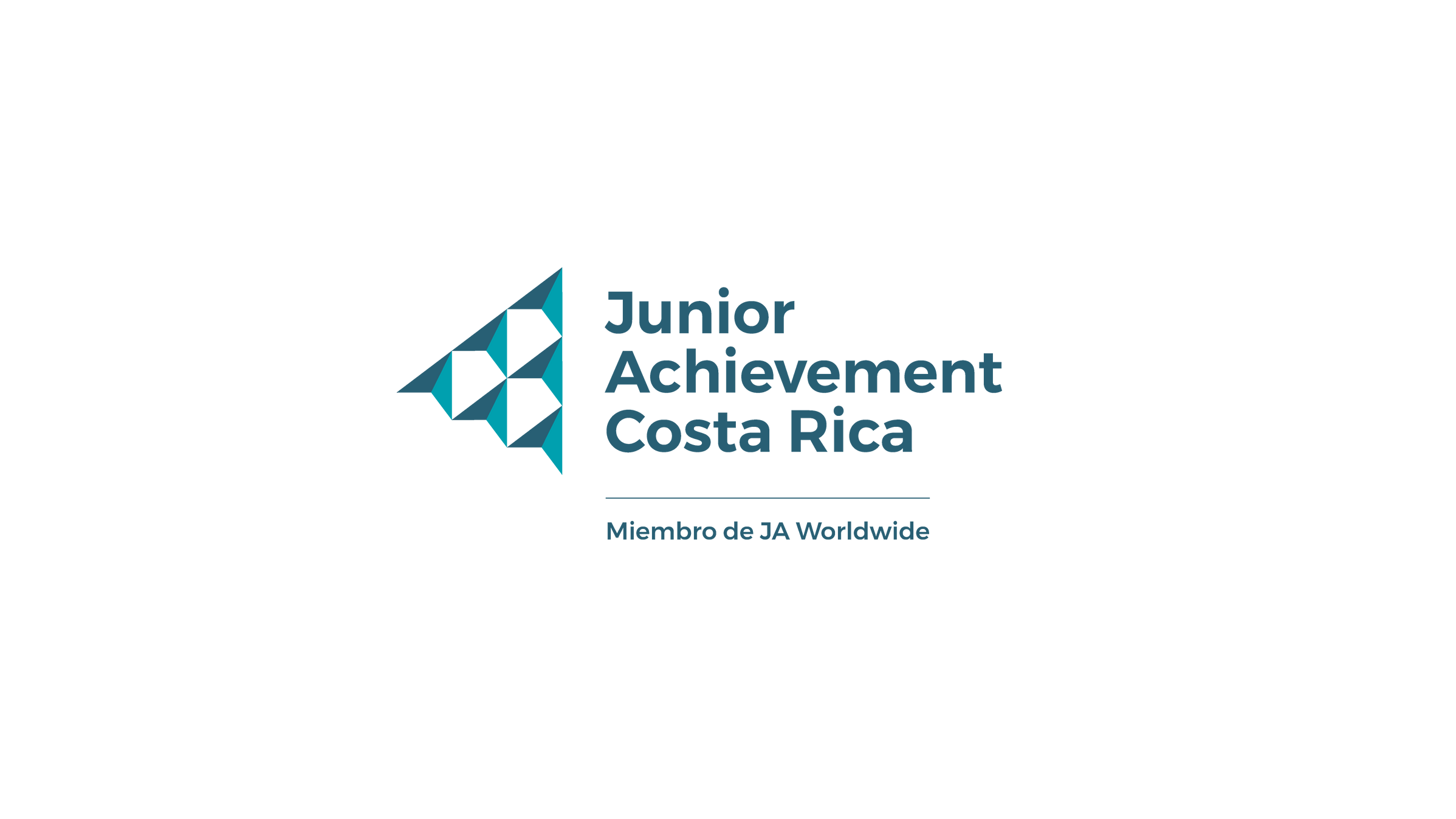 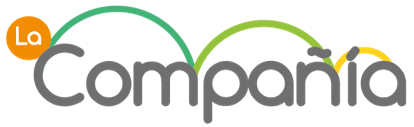 Tarea
Enviar a programas@jacostarica.com la evaluación del programa
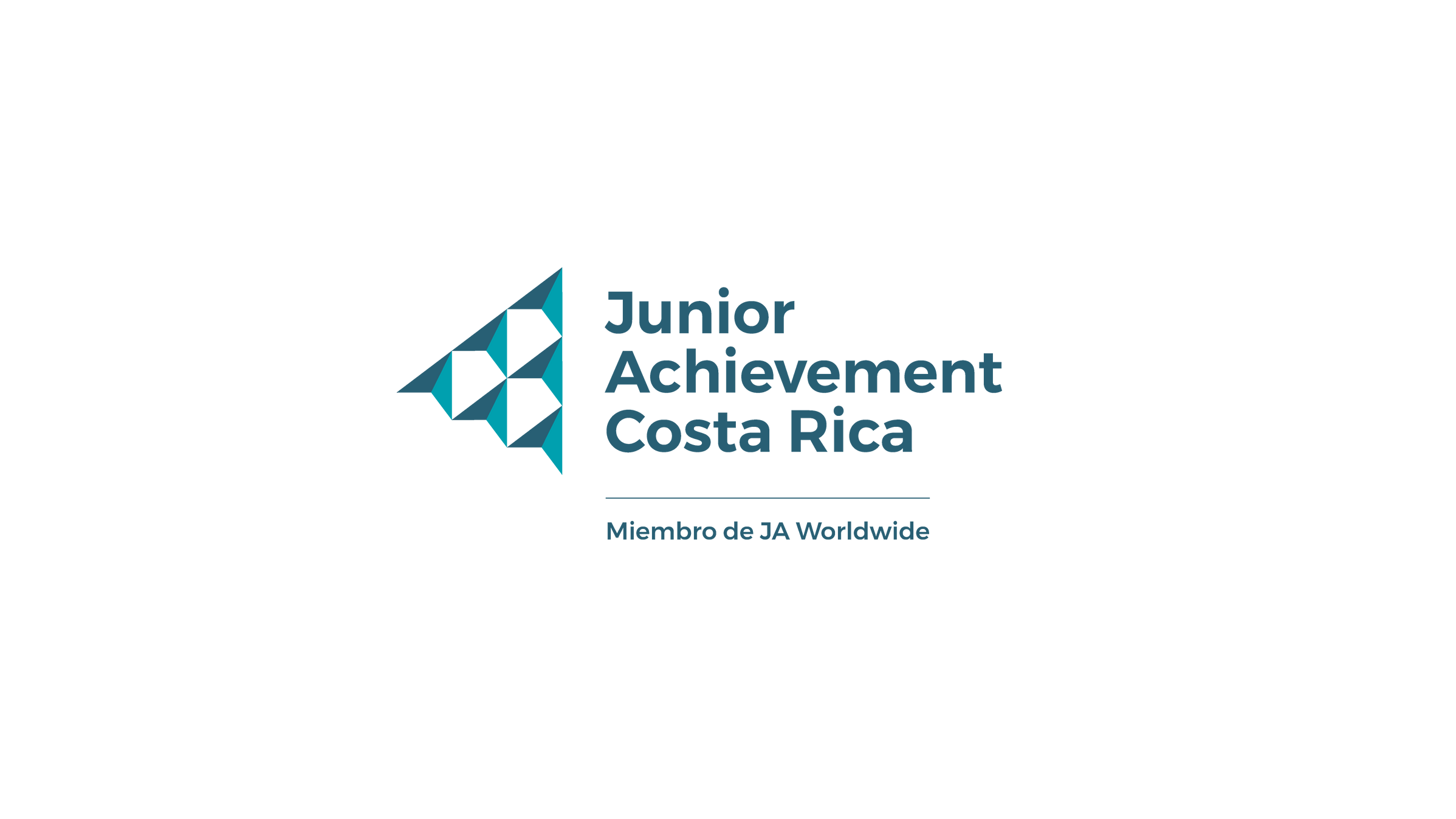 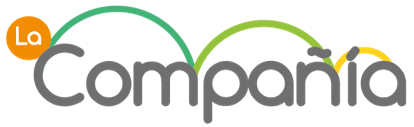 "Todos los derechos reservados, Junior Achievement Costa Rica"